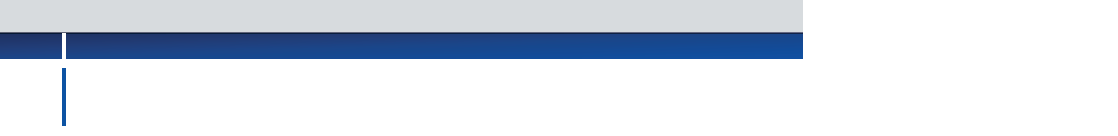 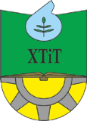 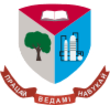 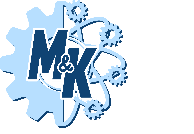 КАФЕДРА МЕХАНИКИ И КОНСТРУИРОВАНИЯ
образовательная и научная деятельность
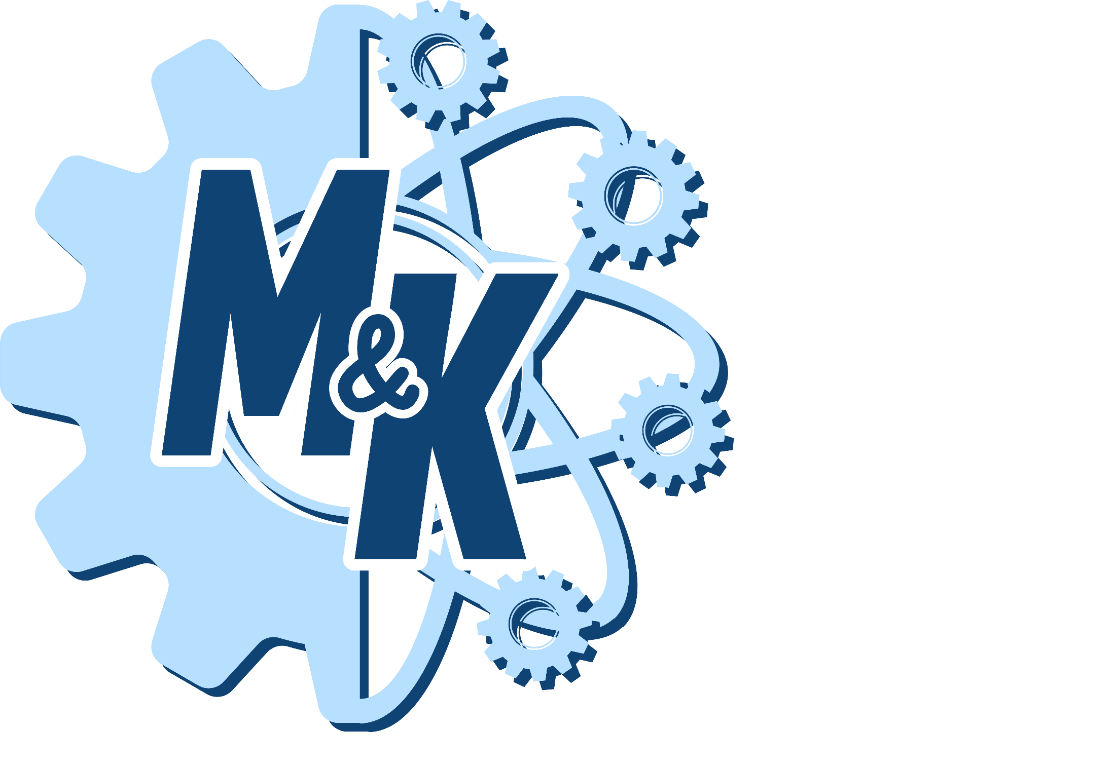 220006, г. Минск,
ул. Свердлова, 13, каб. 116
E-mail: mmik@belstu.by
Тел. раб.: +375 17 374 15 44
Тел. моб.: +375 29 709 86 82
зав. кафедрой: к.т.н., доцент
КАРПОВИЧ Олег Иосифович
1
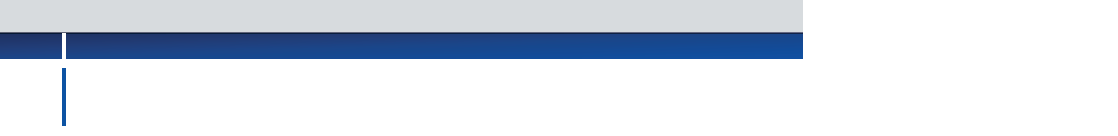 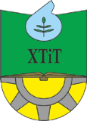 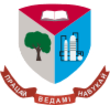 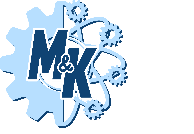 кафедра
ОБЩАЯ ИНФОРМАЦИЯ О КАФЕДРЕ. Направления деятельности
Основная учебная и научная деятельности связана с механикой и технологией полимерных композиционных материалов. 

Кафедра является выпускающей и ведет подготовку инженеров по двум специальностям: «Конструирование и производство изделий из композиционных материалов» (с 1989г.) и «Производство изделий на основе трехмерных технологий» (с 2016 г.).  

Учебная деятельность в основном ориентирована на чтение специальных дисциплин, организацию и проведение всех видов практик, руководство курсовыми и дипломными проектами как научной, так и практической направленности (по заказам предприятий). 
Также осуществляется подготовка по ряду общетехнических дисциплин: «Прикладная механика», «Механика материалов», «Механика материалов и конструкций». 

Кафедра активно занимается научно-исследовательской деятельностью в области полимерных композиционных материалов.
2
Карпович О.И., тел. моб.: +375 29 709 86 82
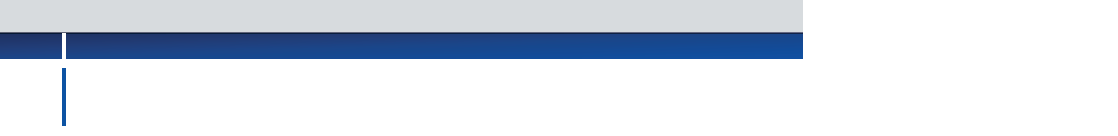 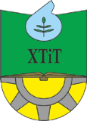 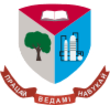 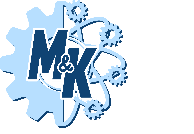 кафедра
ОБЩАЯ ИНФОРМАЦИЯ О КАФЕДРЕ. Состав кафедры
В штате кафедры состоят 1 профессор 5 кандидатов технических наук, 4 кандидата физико-математических наук,1 старший преподаватель, 3 ассистента и 3 аспиранта.

Учебный процесс обеспечивают 5 сотрудников вспомогательного персонала.
3
Карпович О.И., тел. моб.: +375 29 709 86 82
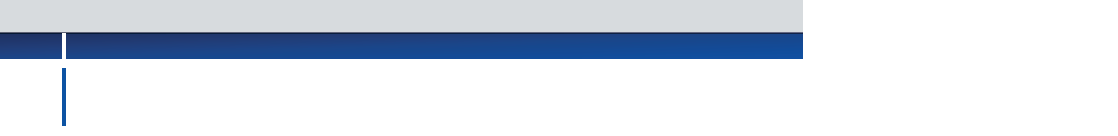 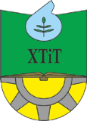 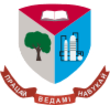 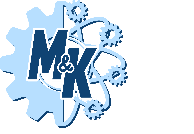 обучение
ОБРАЗОВАТЕЛЬНАЯ ДЕЯТЕЛЬНОСТЬ. I-ая ступень
Ведется по двум специальностям очной формы обучения:
1. Специальность  1-36 01 08 «Конструирование и производство изделий из композиционных материалов»
Квалификация – инженер-механик, срок подготовки - 4,5 года
Специализации: 
1-36 01 08 01 – «Конструирование изделий из полимерных и композиционных материалов»;
1-36 01 08 02 – «Технология производства изделий из композиционных материалов и средства технологического оснащения».
Осуществляется углубленное изучение инновационных и перспективных направлений в области полимерного и композиционного материаловедения, конструирования изделий, постановки на производство и внедрения технологических процессов и оборудования.
Специалист предназначен для работы в конструкторских и технологических подразделениях машиностроительных предприятий и предприятий переработки пластмасс, других отраслей народного хозяйства, в конструкторских и научно-исследовательских организациях, в учебных заведениях.
4
Карпович О.И., тел. моб.: +375 29 709 86 82
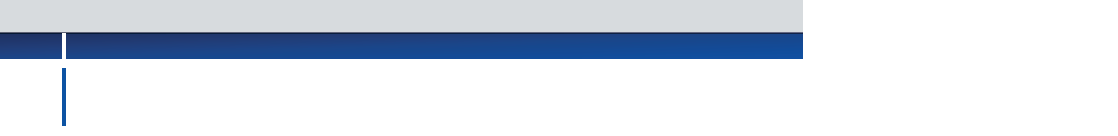 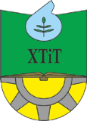 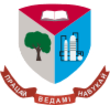 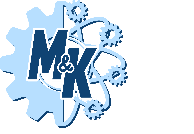 обучение
ОБРАЗОВАТЕЛЬНАЯ ДЕЯТЕЛЬНОСТЬ. I-ая ступень
2. Специальность 1-36 07 02 «Производство изделий на основе трехмерных технологий»
Квалификация – инженер, срок подготовки - 4,5 года
Квалификационные характеристики выпускника:
умение ставить и эффективно решать задачи в области разработки и производства изделий с применением современных ЗD технологий быстрого прототипирования и производства (на основе полимеров, композитов и иных материалов), специальных средств технологического оснащения; 
разрабатывать технологическую и конструкторскую документацию; 
использовать современные программные приложения при проектировании, инженерном анализе и оптимизации конструкций; 
осуществлять оценку эффективности по технико-экономическим критериям; 
осуществлять исследовательскую деятельность.
5
Карпович О.И., тел. моб.: +375 29 709 86 82
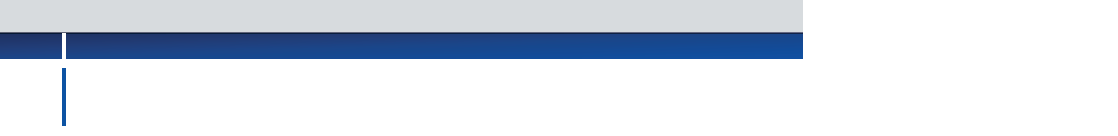 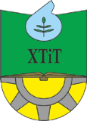 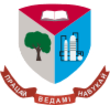 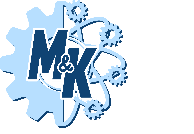 обучение
ОБРАЗОВАТЕЛЬНАЯ ДЕЯТЕЛЬНОСТЬ. II-ая ступень
Прием в магистратуру по специальности
1-48 80 04 «Технология и переработка полимеров и композитов»
В соответствии с ОКРБ 011-2009 специальность относится к профилю образования  I «Техника и технологии»,  
направлению образования 48 «Химическая промышленность» 
и обеспечивает получение степени магистр (по отраслям наук): технических, химических
Специальные дисциплины:
Теоретические основы технологии полимерных и композиционных материалов.
 Реология полимеров и полимерных композиций.
 Рециклинг полимерных и композиционных материалов.
 Перспективные технологии по переработке полимеров и композитов.
Очная форма обучения – 1 год, заочная форма – 1,5 года
6
Карпович О.И., тел. моб.: +375 29 709 86 82
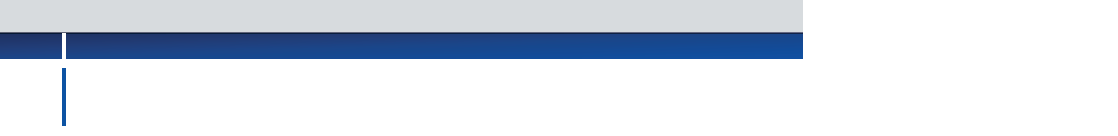 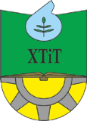 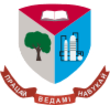 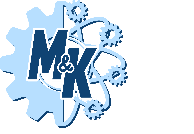 обучение
ОБРАЗОВАТЕЛЬНАЯ ДЕЯТЕЛЬНОСТЬ. Аспирантура
Специальности: 05.17.06 – Технология и переработка полимеров и композитов
                             05.16.09 – Материаловедение (химическая промышленность)
Некоторые направления исследований:
исследование процессов структурообразования и механических свойств композиционных материалов на стадиях формообразования и эксплуатации изделий;
 разработка критериев оптимизации структуры материалов по технико-экономическим и эксплуатационным показателям в конечных изделиях;
 исследование влияния технологических факторов на структуру и эксплуатационные характеристики материала в изделиях;
структурно-технологические особенности одностадийной пултрузии и роллтрузии изделий из армированных термопластов
переработка отходов полимерного и иного производства, в том числе некондиционных и наполненных, в изделия;
 разработка методов оценки работоспособности конструкций из материалов с гибридной и анизотропной структурой.
С 2000 по 2011 г.г. на кафедре подготовлено и защищено 5 кандидатских диссертаций.
7
Карпович О.И., тел. моб.: +375 29 709 86 82
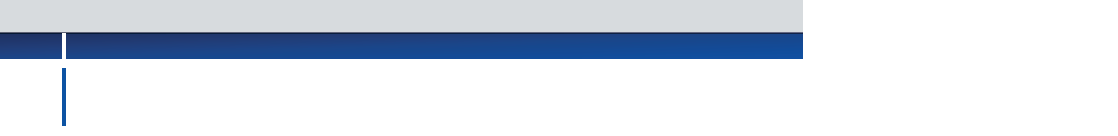 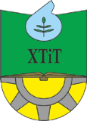 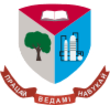 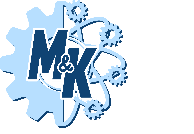 обучение
ОБРАЗОВАТЕЛЬНАЯ ДЕЯТЕЛЬНОСТЬ. Преподаваемые дисциплины
За кафедрой закреплено 20 дисциплин:
1. Механика материалов.
2. Механика материалов и конструкций.
3. Прикладная механика.
4. Полимерные и композиционные
материалы.
5. Механика композиционных материалов.
6. Основы научной и инновационной
деятельности.
7. Испытания полимерных и
композиционных материалов.
8. Конструирование и расчет изделий из
композиционных материалов.
9. Компьютерные методы конструирования.
10. Формообразование изделий из
полимерных и композиционных материалов.
11. Основы материаловедения и структурообразования.
12. Рециклинг полимерных и композиционных материалов.
13. Конструирование изделий из полимеров
и эластомеров.
14. Нормирование точности изделий и формообразующей оснастки.
15. Полимерные и композиционные
материалы в транспортных средствах.
16. Конструирование оборудования и формообразующей оснастки.
17. Учебно-исследовательская работа студентов.
18. Физикохимия композиционных материалов.
19. Физикохимия органических и неорганических материалов.
20. Технология конструкционных материалов.
8
Карпович О.И., тел. моб.: +375 29 709 86 82
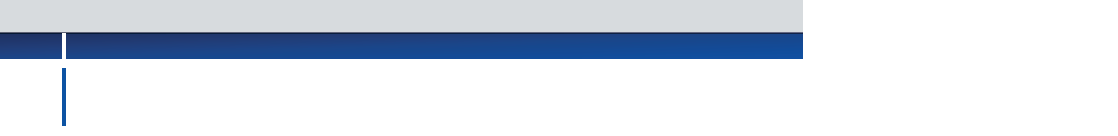 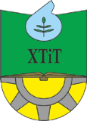 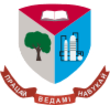 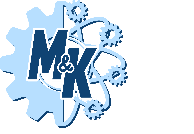 обучение
ОБРАЗОВАТЕЛЬНАЯ ДЕЯТЕЛЬНОСТЬ. Сотрудничество
Организация и проведение курсов повышения квалификации для руководящих работников и специалистов профильных предприятий по направлениям:
Физико-механические испытания анизотропных материалов.
 Компьютерные методы конструирования и инжиниринговый анализ.
3. Производство изделий из композиционных материалов.
4. Основы материаловедения в области композиционных материалов.
9
Карпович О.И., тел. моб.: +375 29 709 86 82
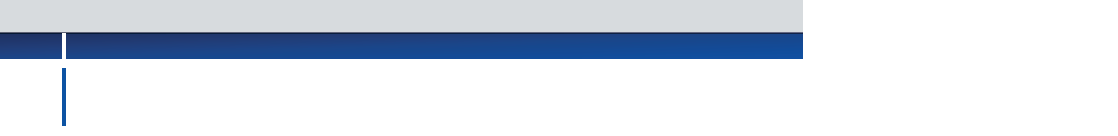 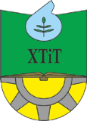 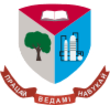 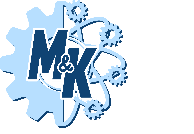 наука
НАУЧНЫЕ НАПРАВЛЕНИЯ. Общие сведения
Исследования проводятся преимущественно в области механики и технологии композиционных материалов  в рамках государственных программ научных исследований и научно-технических программ, по договорам с предприятиями Республики Беларусь и с зарубежными фирмами. Сотрудники кафедры участвуют также в исследованиях и разработках, выполняемых другими кафедрами университета и научными учреждениями НАН Беларуси.
За период с 2010 по 2015 г. сотрудники кафедры опубликовали около 200 работ, из них 50 – в научных журналах, в том числе зарубежных, сделали более 90 докладов на научных конференциях, получили 11 патентов на изобретения и полезные модели. По результатам исследований защищены докторская и три кандидатские диссертации.
Кафедра поддерживает научные и методические связи с другими кафедрами университета, с высшими заведениями и научными учреждениями Беларуси, России, других стран – Германии, Польши, Финляндии, Южной Кореи.
10
Карпович О.И., тел. моб.: +375 29 709 86 82
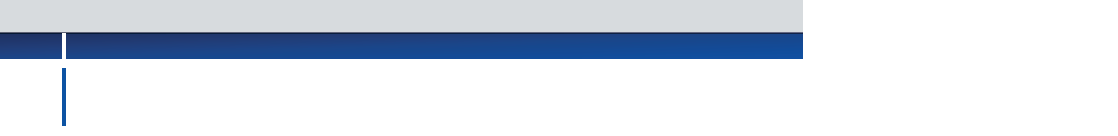 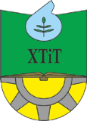 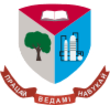 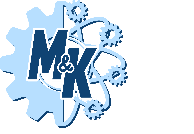 наука
НАУЧНЫЕ НАПРАВЛЕНИЯ. Материаловедение
Подбор компонентов.

 Прогнозирование и оптимизация структуры конечного материала.

3. Опытная проверка принятых решений  путем оценки физико-механических и  технологических свойств с учетом эксплуатационных требований  к конечному изделию.
11
Карпович О.И., тел. моб.: +375 29 709 86 82
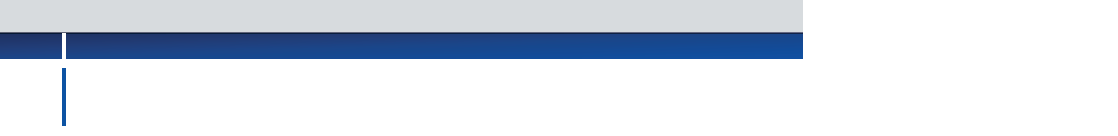 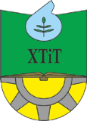 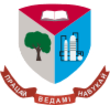 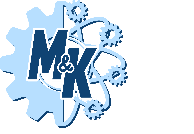 наука
НАУЧНЫЕ НАПРАВЛЕНИЯ. Конструирование изделий
1. Разработка эффективной конструкции с учетом:
 структуры материала, 
 технологических особенностей производства, 
 эксплуатационных требований, 
 взаимодействия с другими элементами конструкции, 
 мест соединений и пр.

2. Разработка методик испытания макетов изделий и проведение испытаний.

3. Разработка конструкторской документации согласно требований ЕСКД и иных нормирующих документов.
12
Карпович О.И., тел. моб.: +375 29 709 86 82
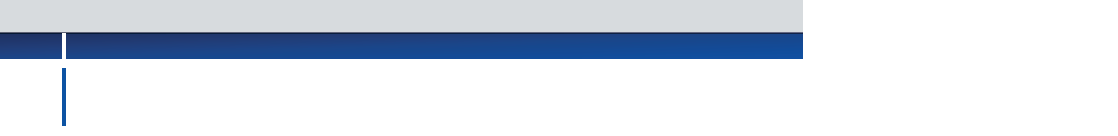 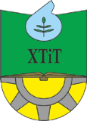 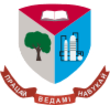 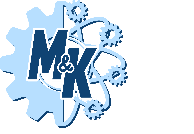 наука
НАУЧНЫЕ НАПРАВЛЕНИЯ. Технология переработки
1. Выбор оптимального производственного процесса под реализацию поставленных задач с учетом:
 используемых компонентов материала, 
 его структуры,
 конструкции изделия.

2. Определение параметров технологических операций и их оптимизация для обеспечения необходимой производительности и качества реализации эксплуатационных свойств материала в изделии.

3. Оценка технологических свойств материалов и опытная проверка основных операций технологического процесса.
13
Карпович О.И., тел. моб.: +375 29 709 86 82
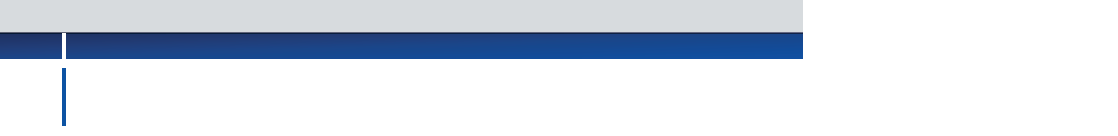 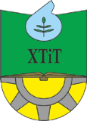 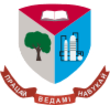 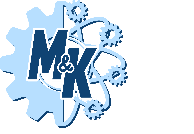 наука
НАУЧНЫЕ НАПРАВЛЕНИЯ. Оборудование
Подбор основных элементов оборудования  и  разработка конструкции средств технологического оснащения , таких как:
 формообразующие элементы, 
 оправки, 
 раскладчики, 
 дозаторы, 
 пропиточные устройства и пр. 
для реализации технологии с учетом технико-экономических требований.
14
Карпович О.И., тел. моб.: +375 29 709 86 82
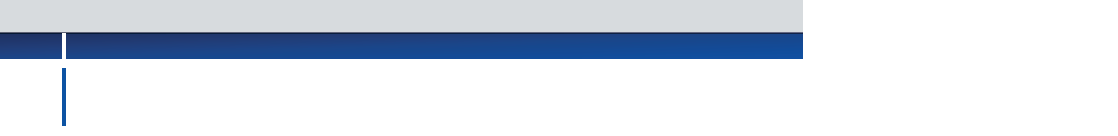 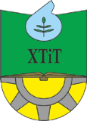 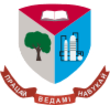 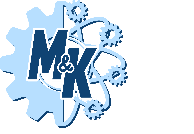 наука
НАУЧНЫЕ НАПРАВЛЕНИЯ. Инжиниринговые услуги
Решение инженерных задач с учетом анизотропии композиционных материалов
по следующим направлениям:
1. Статический анализ - расчет напряженно-деформированного состояния конструкций под действием приложенных к системе постоянных во времени сил.
2. Динамический анализ: модальный анализ; гармонический анализ; анализ переходных процессов; спектральный анализ; анализ быстротекущих высоконелинейных процессов.
3. Тепловой анализ - оценка температурного поведения изделия под действием источников тепла, вызванных конвективными потоками, излучения и теплопроводностью.
4. Динамика жидкостей и газов. 
5. Анализ усталостной долговечности. 
6. Оптимизация изделий и конструкций с целью достижения компромисса между разными критериями: прочностью, жесткостью, металлоемкостью, ценой изделия и т.д.
7. 3-D моделирование и конструкторская документация с использованием CAD-систем для реализации сквозного цикла подготовки и производства сложных промышленных изделий.
15
Сайт: www.razlik.by
Карпович О.И., тел. моб.: +375 29 709 86 82
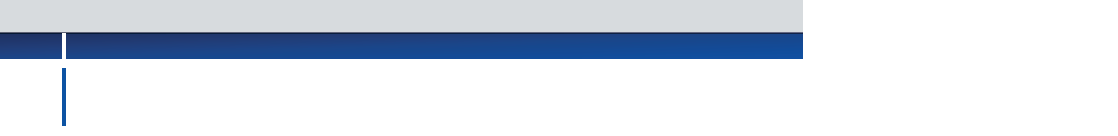 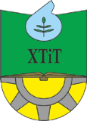 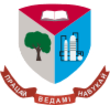 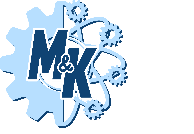 наука
НАУЧНЫЕ НАПРАВЛЕНИЯ. Аддитивные технологии
Трехмерные технологии производства изделий (3D-печать) из полимерных материалов, в том числе, армированными непрерывными углеродными и стеклянными нитями.
Общая характеристика
1. Разработка материалов (полуфабрикатов в виде прутка для FDM – печати), в том числе армированных непрерывными волокнами
2. Разработка технологии и алгоритма ввода армирующих волокнистых материалов на стадии печати.
3. Оценка и управление анизотропией материала изделия под эксплуатационные требования.
4. Изготовление макетов и изделий.
5. Разработка трехмерных моделей под требования заказчика с учетом особенностей процесса печати
Достоинства и преимущества
С целью обеспечения конкурентоспособности изделий варианты его конструктивного исполнения и применяемые материалы выбираются в зависимости от назначения изделий.
16
Карпович О.И., тел. моб.: +375 29 709 86 82
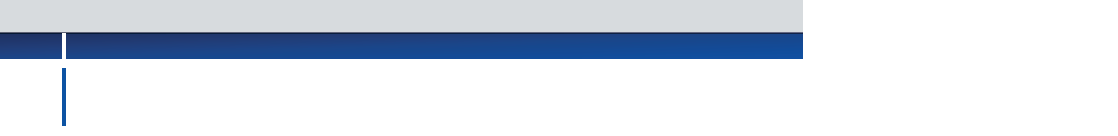 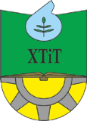 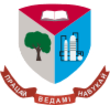 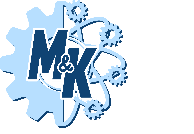 разработки
НАУЧНЫЕ РАЗРАБОТКИ. Пултрузионная технология
Общая характеристика.
1.Стержни и профили однонаправленной структуры  с наполнителями в виде  непрерывных стеклянных и других волокон.
2. Профильные и листовые изделия на основе тканых наполнителей (стеклянные и др. волокна).
3. Длинноволокнистые литьевые материалы.
4. Получение препрегов на основе выше перечисленных материалов (волокон и тканей).
Достоинства и преимущества:
       1. Высокопрочные материалы.
       2. Использование вторичных ресурсов при изготовлении изделия обеспечивает относительно низкую стоимость изготовления и стоимость готового изделия.
17
Карпович О.И., тел. моб.: +375 29 709 86 82
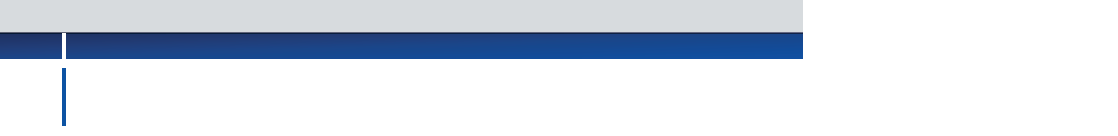 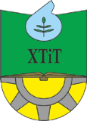 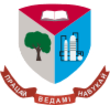 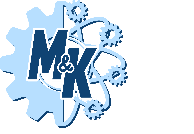 разработки
НАУЧНЫЕ РАЗРАБОТКИ. Переработка отходов полимеров
Общая характеристика
1. Переработка высоковязких смесевых композиций на основе термопластичных полимеров различной морфологии.
2. Переработка отходов композиций на основе термореактивных смол и наполнителей волокнистой структуры (стеклопластики и др. т.п.).
3. Переработка высоковязких и высоконаполненных композиций, наполненных дисперсными и волокнистыми частицами.
Достоинства и преимущества
1. Введение в полимер наполнителей различной природы (текстильные, растительного и минерального происхождения) можно применять как для снижения стоимости, так и для повышения эксплуатационных характеристик.
2. Изделия могут иметь разнотолщинность, ребра, приливы, бобышки, закладные детали и т.п., декоративные покрытия. 
3. Безотходный способ получения изделий и их утилизация после завершения эксплуатации.
18
Карпович О.И., тел. моб.: +375 29 709 86 82
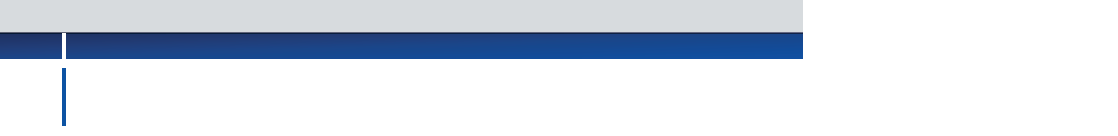 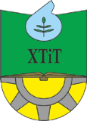 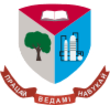 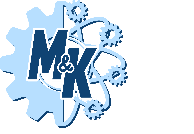 сотрудничество
ПРЕДЛОЖЕНИЯ ПО СОТРУДНИЧЕСТВУ. Исследования
1. Выбор материала, компонентов, обоснование и оптимизация структуры материала в изделиях на основе расчета напряженного и деформированного состояния изделия в условиях эксплуатации.
2. Выбор конструкции, изготовление и проведение испытаний материалов, макетов и изделий; разработка программы и оригинальных методик испытания и средств испытаний.
19
Карпович О.И., тел. моб.: +375 29 709 86 82
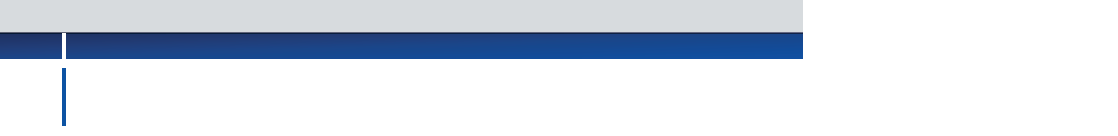 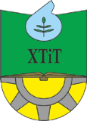 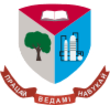 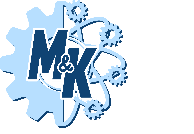 сотрудничество
ПРЕДЛОЖЕНИЯ ПО СОТРУДНИЧЕСТВУ. ОКР
1. Проработка возможных вариантов формы и конструкции изделия, отличающихся применяемыми материалами, структурой, технологией формообразования, геометрией и т.п., их сравнительная оценка.
2. Разработка изделий, содержащих закладные элементы, имеющие гибридную структуру по отношению к природе компонентов и структуре.
3. Проработка конструкции и технологии исполнения соединений частей изделия между собой и с другими изделиями, способов укрепления и обеспечение равнопрочности соединений.
4. Составление расчетных схем основных элементов конструкций; расчеты на жесткость, прочность и надежность нагруженных элементов, несущих систем, в том числе работающих под ударными нагрузками, учет неоднородности материала, случайного характера нагружения, ползучести.
5. Анализ результатов расчета, спроектированной структуры с точки зрения конструктивной эффективности и с точки зрения технологической осуществимости.
6. Выполнение конструкторской документации на изделия, испытательную оснастку, средства технологического оснащения и оборудования.
20
Карпович О.И., тел. моб.: +375 29 709 86 82
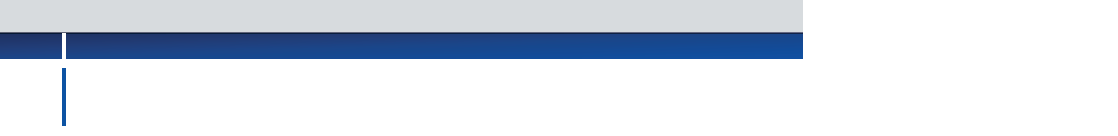 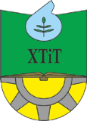 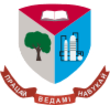 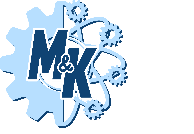 сотрудничество
ПРЕДЛОЖЕНИЯ ПО СОТРУДНИЧЕСТВУ. ОТР
1. Выбор материала, компонентов, обоснование и оптимизация структуры материала в изделиях на основе расчета напряженного и деформированного состояния изделия в условиях эксплуатации.
2. Выбор, обоснование и разработка технологических схем изготовления изделия, проработка операций формообразования, сборки, дополнительной обработки и контроль изделия; проработка элементов специальной технологической оснастки.
3. Изучение и учет вопросов экологических последствий, связанных с производством и эксплуатацией изделий; проработка способов вторичного использования разрабатываемых изделий, их составных частей, материалов, отходов производства.
21
Карпович О.И., тел. моб.: +375 29 709 86 82
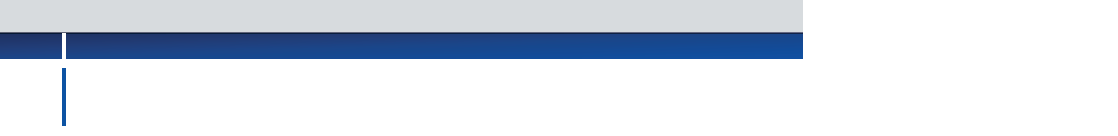 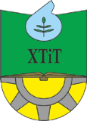 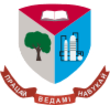 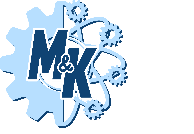 контакты
КОНТАКТНЫЕ ДАННЫЕ
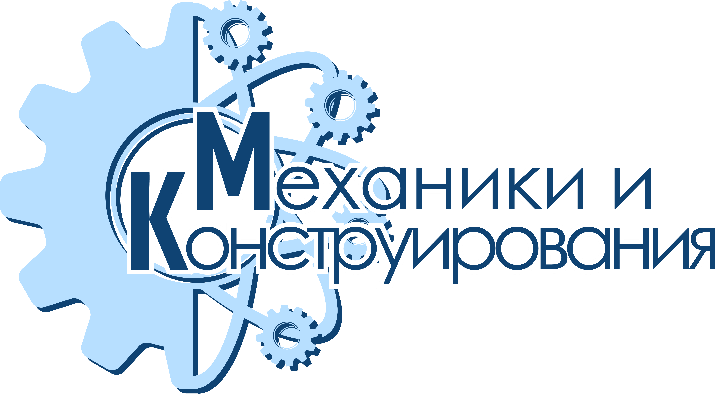 220006, г. Минск,  ул. Свердлова, 13, каб. 116
E-mail: mmik@belstu.by

Заведующий кафедрой: к.т.н., доцент 
КАРПОВИЧ Олег Иосифович
Тел. раб.: +375 17 374 15 44
Тел. моб.: +375 29 709 86 82
22
Карпович О.И., тел. моб.: +375 29 709 86 82